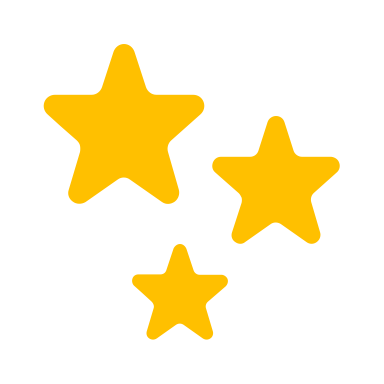 D49 Superheroes
What’s your superpower?
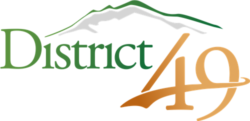 My Superpower is Juggling oranges during mental health sessions.
I like that D49 is a supportive team that is focused on collaboration and problem-solving; beautiful location (sunny most of the year!); Working with dedicated staff members; FALL BREAK (2 weeks in October is luxurious) and 2 weeks for Spring Break; All the Professional Development both provided by the district and scheduled in for the trainings of your choosing
Reno Owens
University of Northern Colorado, Ed. S.
My Superpower is.. 
Staying calm during meetings? Managing timelines? Staying out of school drama?
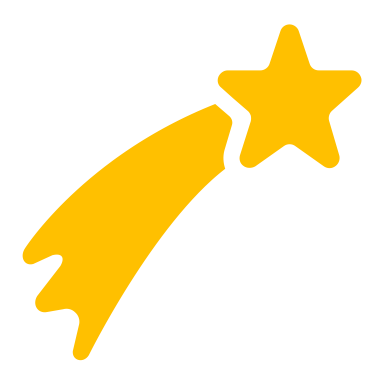 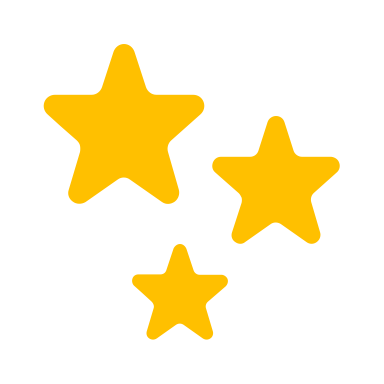 Things I like about D49..
My supervisor, her support, and the location in Colorado Springs.
Bradley Dunagan
Towson University (MD), Masters in School Psych and CAS/Certificate of Advanced Study
My Superpower Is..
I am great at collaborating with team members and teaching general education teachers new skills and scheduling/completing lots of evals (currently am handling about 20 at once!)
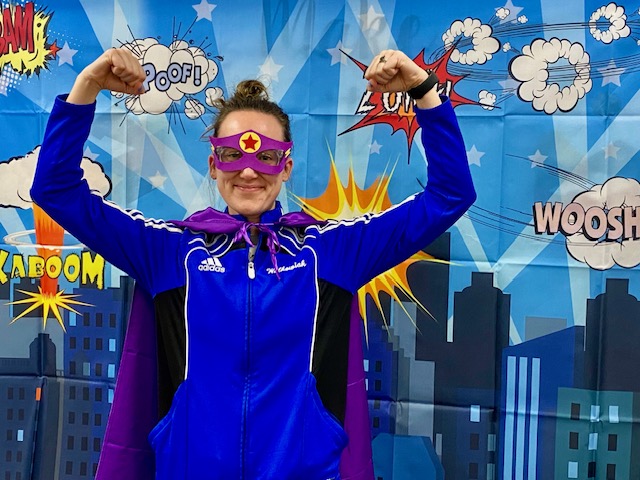 Danielle Walkowiak
Loyola University Chicago- M.Ed, Ed.S